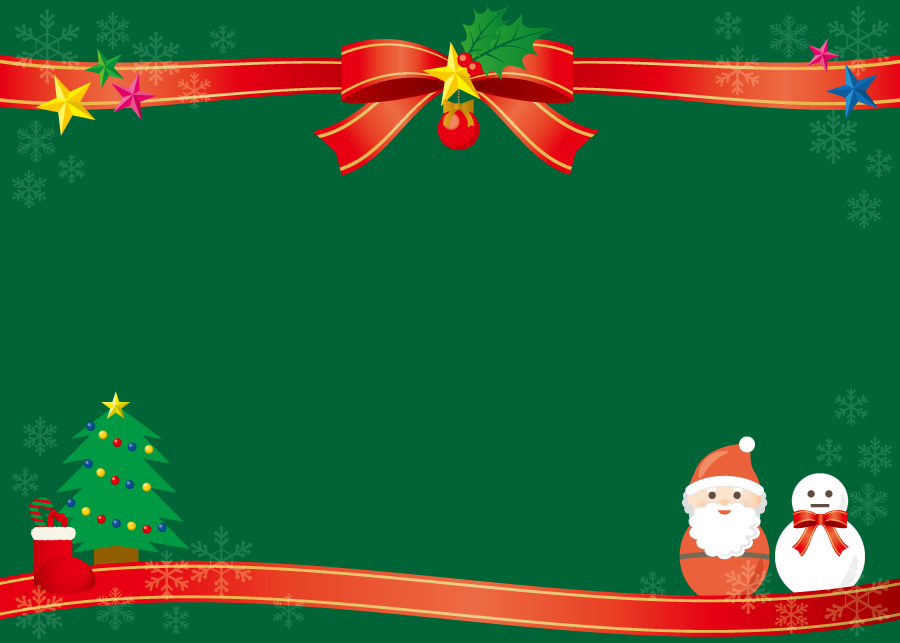 １２月のアロマセミナー
手作りでアロマコスメ♪
＊１時間で２つのアロマクラフトを作ります＊
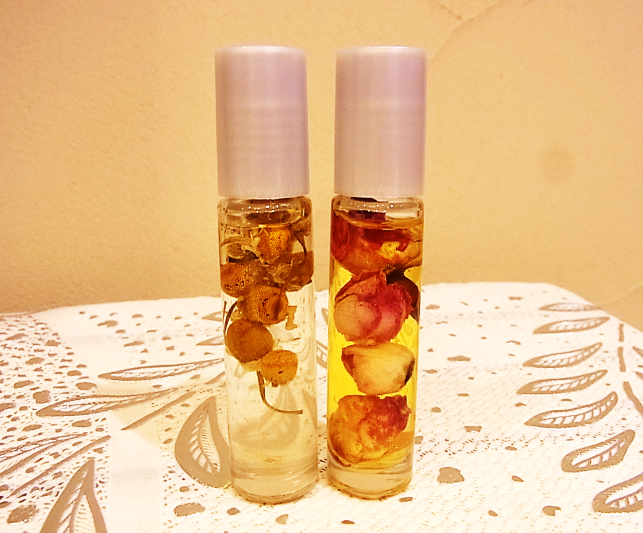 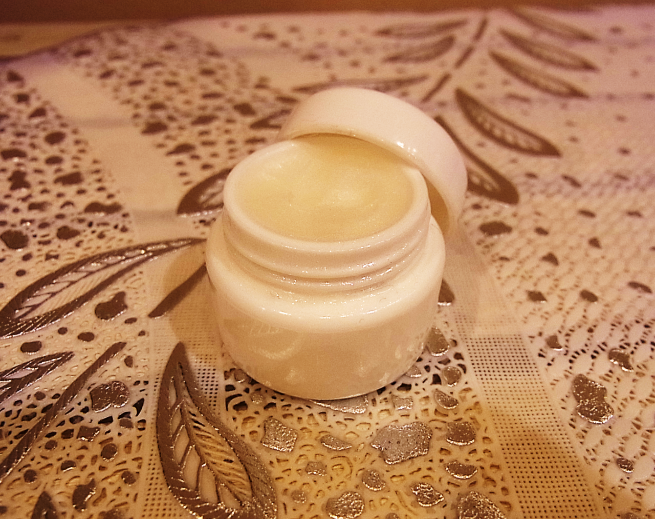 キラキラ輝く♪
シアバター入り
万能グロス
使うたびにHappy♪
ハーブ入り
フレグラントオイル
＆
１本
唇やデコルテに！
香油・ネイルオイルとして！
日程：　１２月１６日（金）、１２月１７日（土）　　定員：　４名
時間：　１１：００～１２：００/１５：００～１６：００
料金：　￥３，２４０
持ち物：　筆記用具、エプロンのご持参をお勧めします　
場所：　アリエル＆ウィッチムーン内
お問い合わせ：　０３－６８０４－２１７８
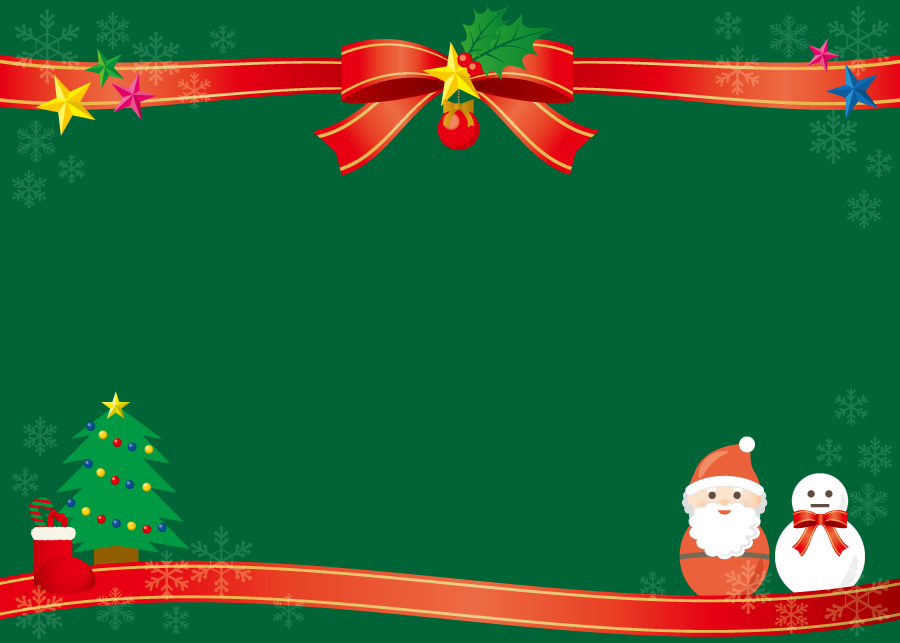 １２月のアロマセミナー
手作りでアロマコスメ♪
使うたびにHappy♪ハーブ入り
フレグラントオイル（２％）
＜材料＞　
　マカデミアナッツオイル　１０ｍｌ
　ドライハーブ　適宜
　精油　４滴

＜作り方＞
　① ロールオンボトルにドライハーブ入れる

　② ビーカーにオイル１０ｍｌ入れ、精油を垂らし
　　（４滴）、ガラス棒でかき混ぜる

　③ ②を①に移す
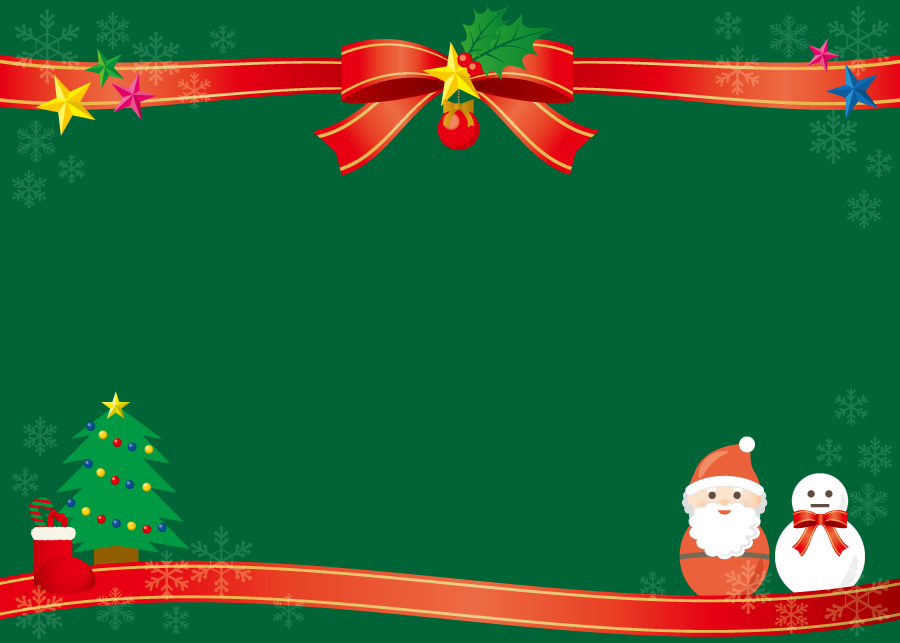 １２月のアロマセミナー
手作りでアロマコスメ♪
キラキラ輝く♪シアバター入り
万能グロス
＜材料＞　
　カスターオイル　５ｍｌ
　マカデミアナッツオイル　５ｍｌ
　シアバター　１ｇ
　みつろう　１ｇ
　パールマイカシルバー　１/２スプーン　１杯


＜作り方＞　
① みつろう、シアバターをビーカーに入れる
② カスターオイル、マカデミアナッツオイルを計
   量し、①のビーカーにオイルを移して湯煎する
③ 全て溶けたら、更にガラス棒でよくかき混ぜる
④ パールマイカシルバーを③に入れ、よくかき
　 混ぜる
⑤ クリーム容器に移す